De AV fistel
D’Haeninck Annick
Jan Yperman Ziekenhuis
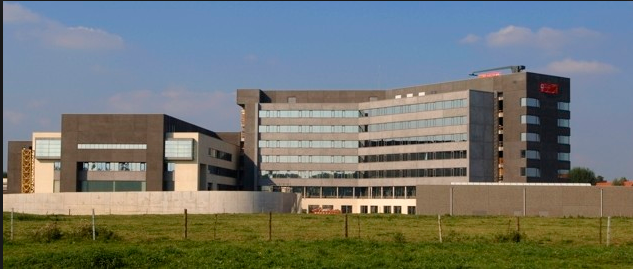 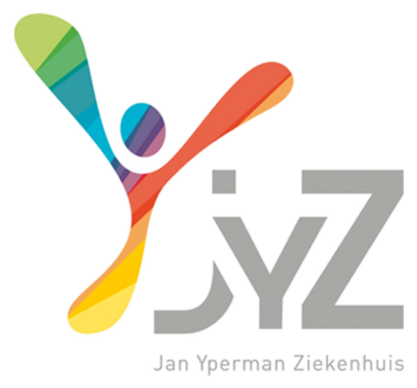 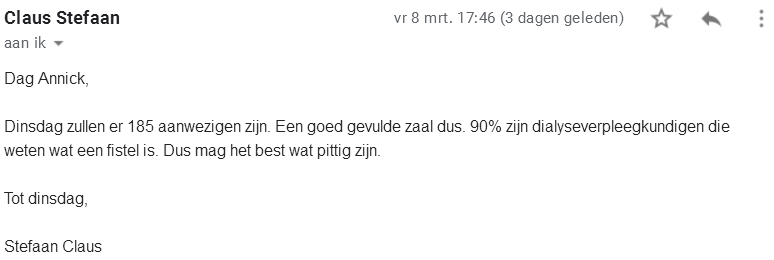 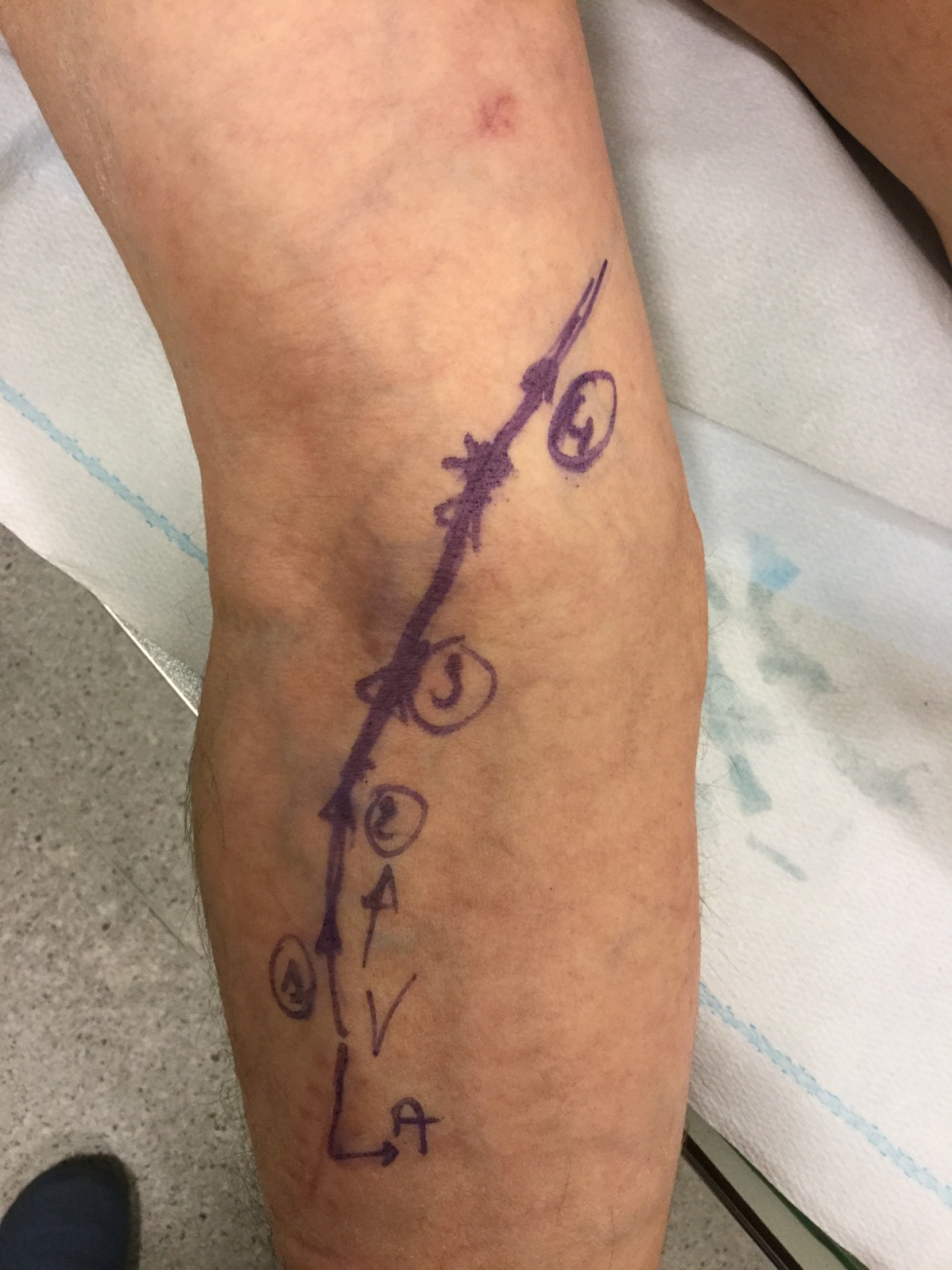 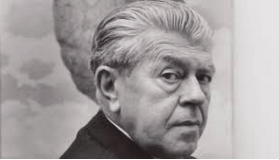 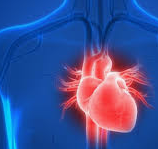 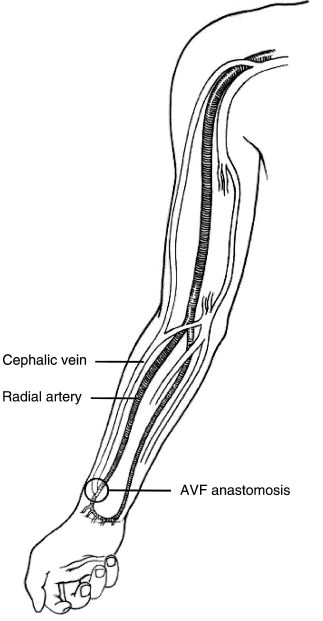 Proximaal
Distaal
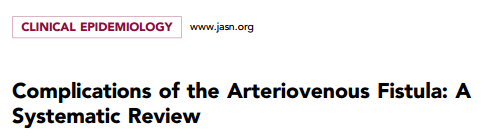 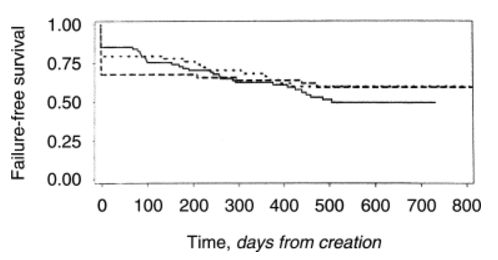 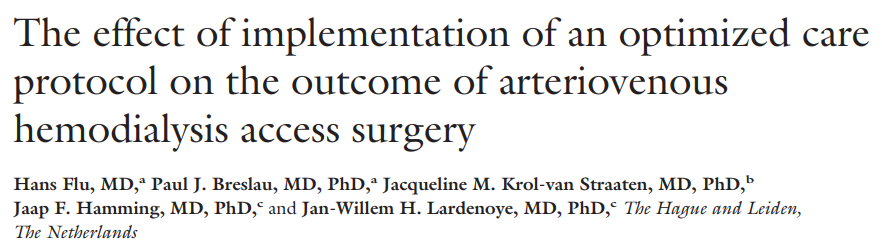 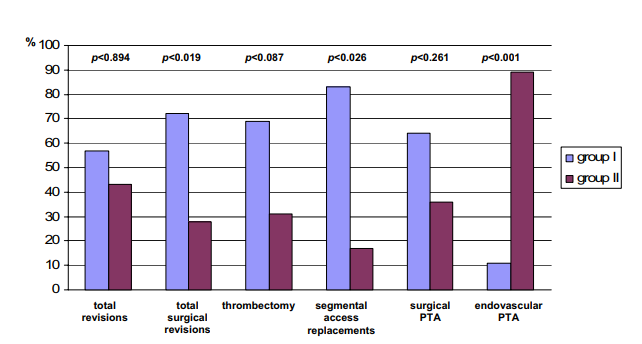 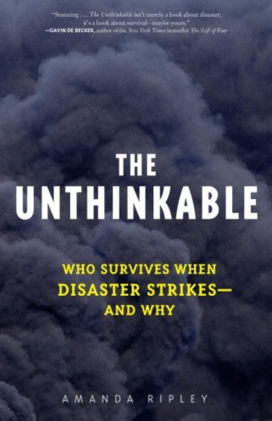 Plan
Prepare
Prevent
Poor
Performance
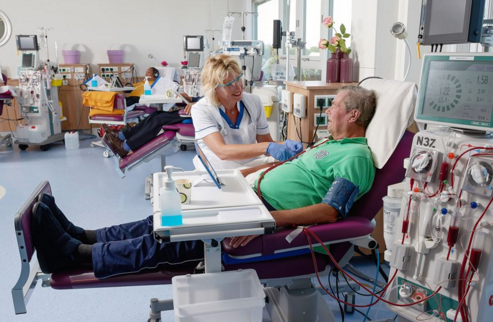 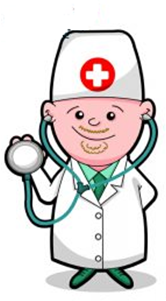 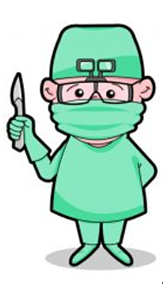 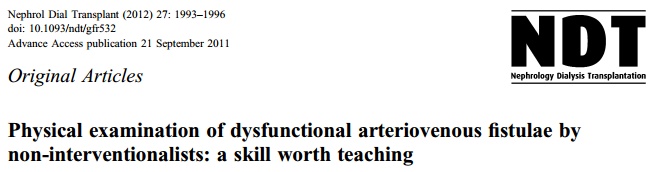 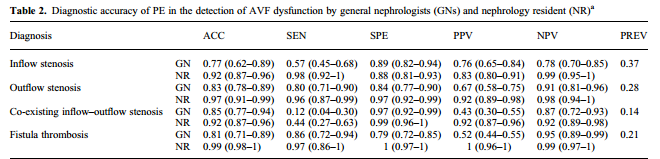 Klinisch onderzoek
Inspectie
Hals/borst/arm
Zwelling/oedeem
Veneuze collateralen
Aneurysmale dilatatie
Warme roze hand
Palaptie en auscultatie
Thrill/souffle/pulsatie
Aneurysma
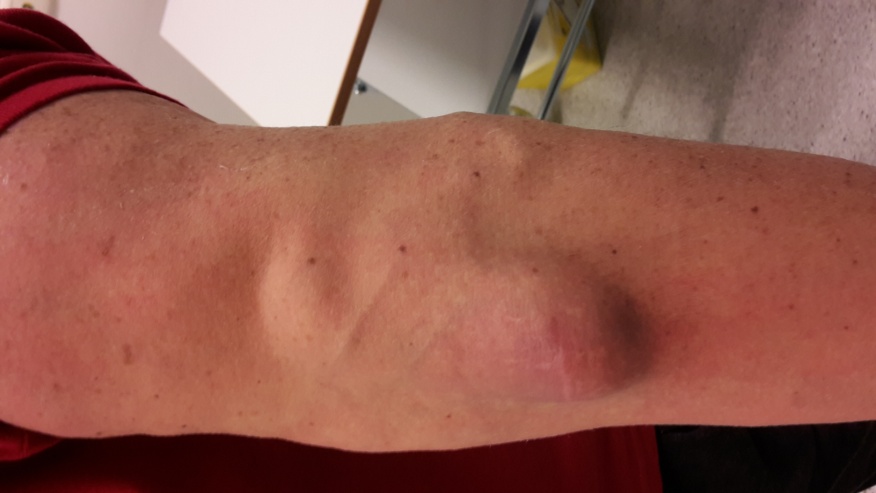 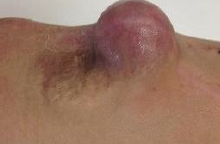 Echt aneurysma: intacte vaatwand
Vals Aneurysma
Aneurysma
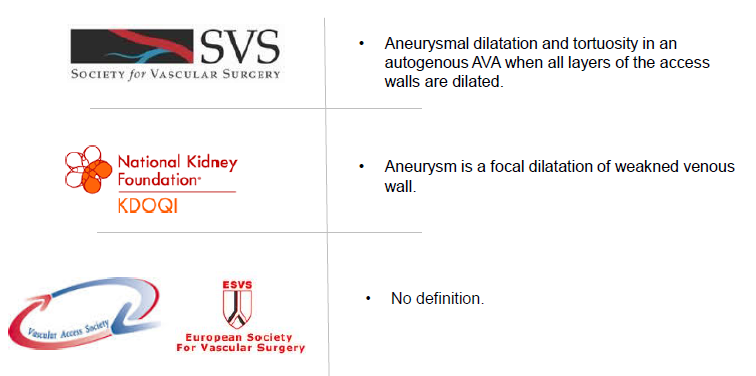 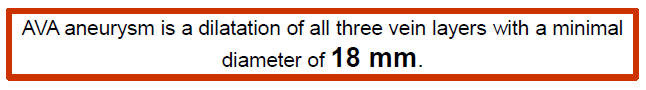 Echt Aneurysma
Behandeling: niet op afmeting, wel op symptomen !!

Oorzaak?
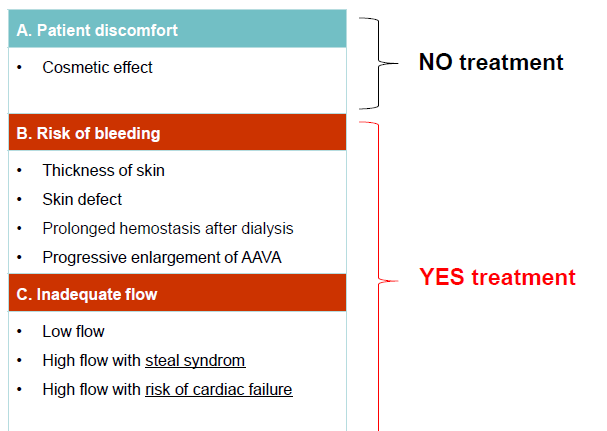 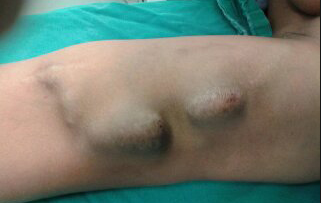 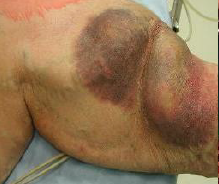 Aneurysma
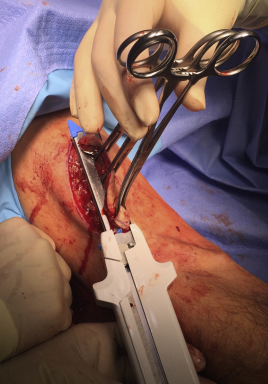 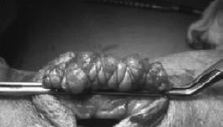 Trombose
= Verlies van thrill en souffle
Timing?
Urgentie
Organisatie  klonter
Sclerose vene
Semi-urgent
Inflammatie
Organisatie zorg
Trombose
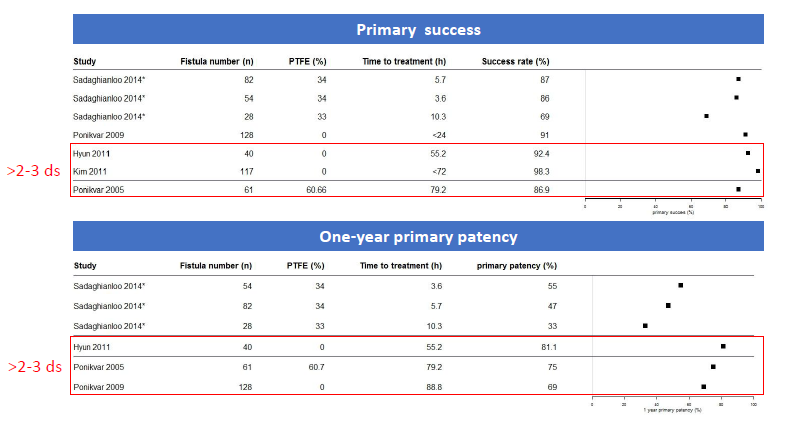 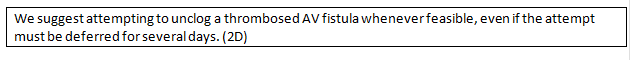 Trombose
Open heelkunde : trombectomie
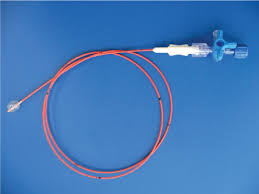 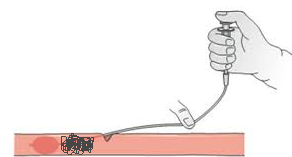 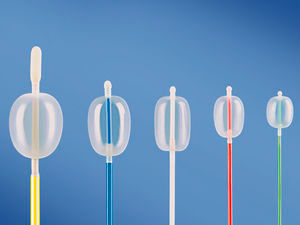 Trombose
Endo: 
		trombolyse			 trombectomie
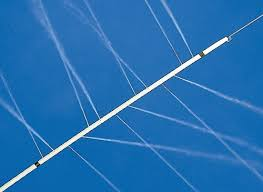 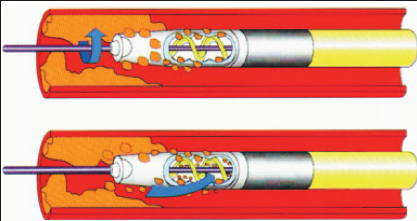 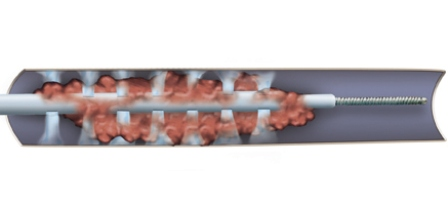 trombose
Oorzaak!
=
Stenose
Flebografie
PTA
Trombose
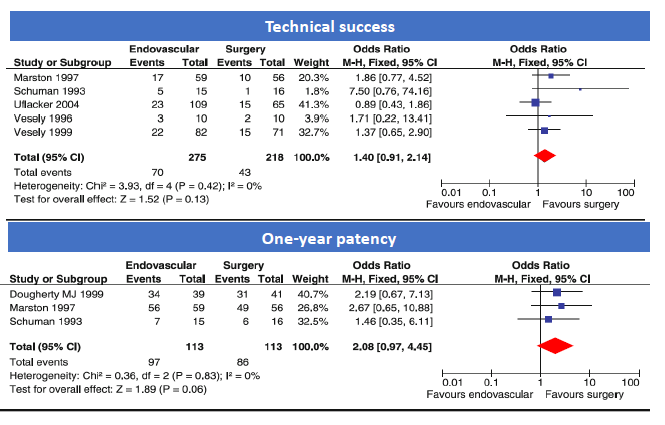 Klinisch onderzoek
Arm Raising Test
Normaal: collaps
Druk anastomose: collaps
	
			collaps		geen collaps

			High Flow		outflow stenose
							Verhoogde Veneuze druk
							Nabloeden
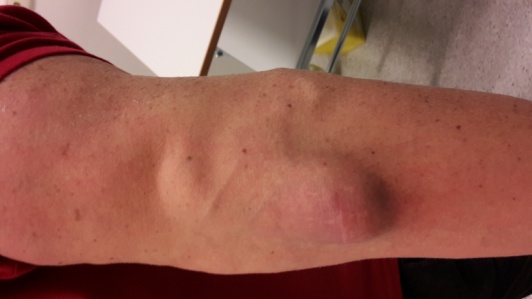 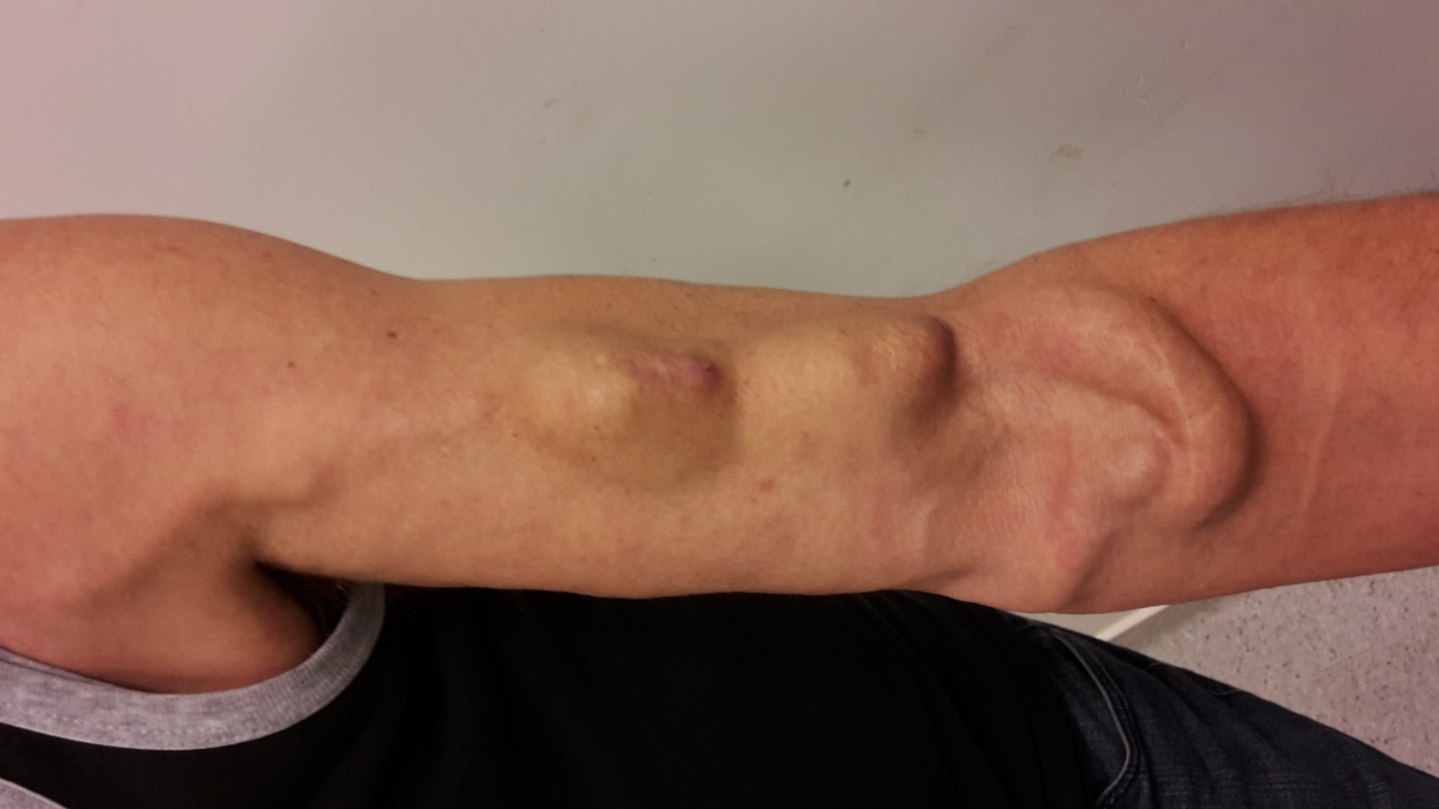 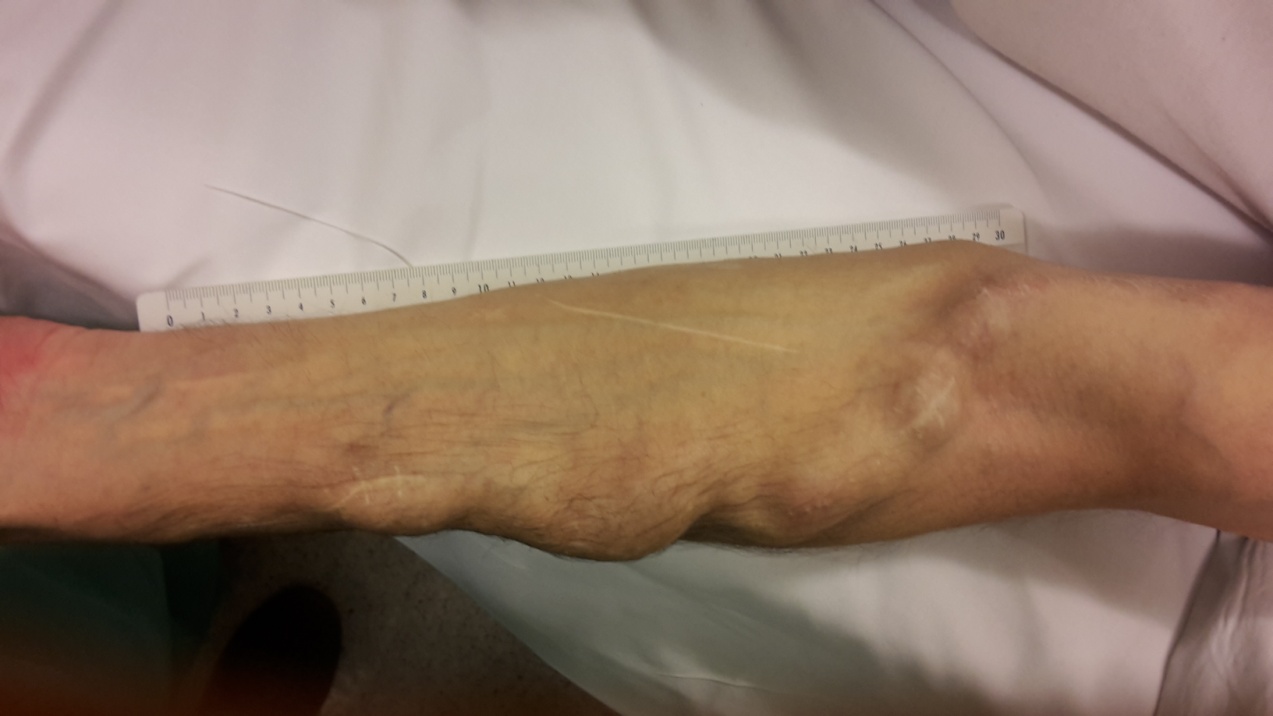 Veneuze outflow stenose
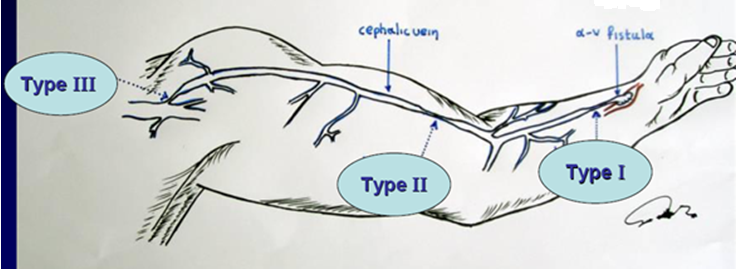 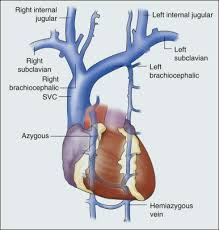 Cephalic Arch Stenosis
Punctieplaats
Centraal Veneuze Stenose
Cephalic Arch Stenosis
Brachio-cephalica (elleboog)

Flow
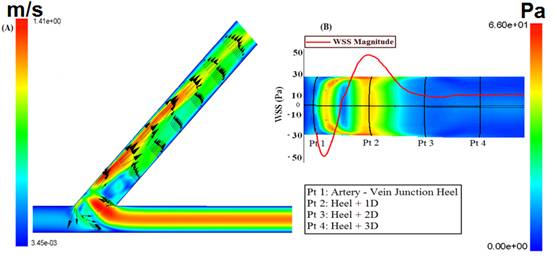 Cephalic Arch Stenosis
Voorkeur: PTA
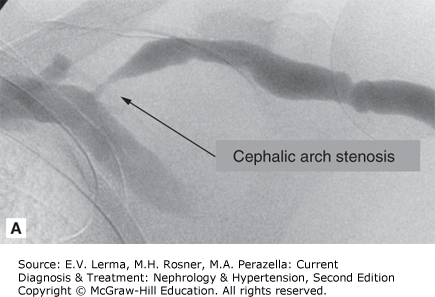 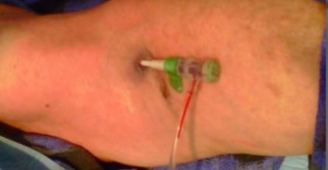 Cephalic Arch Stenosis
Probleem: recidief stenose

   Gecoverde Stent				Heelkunde
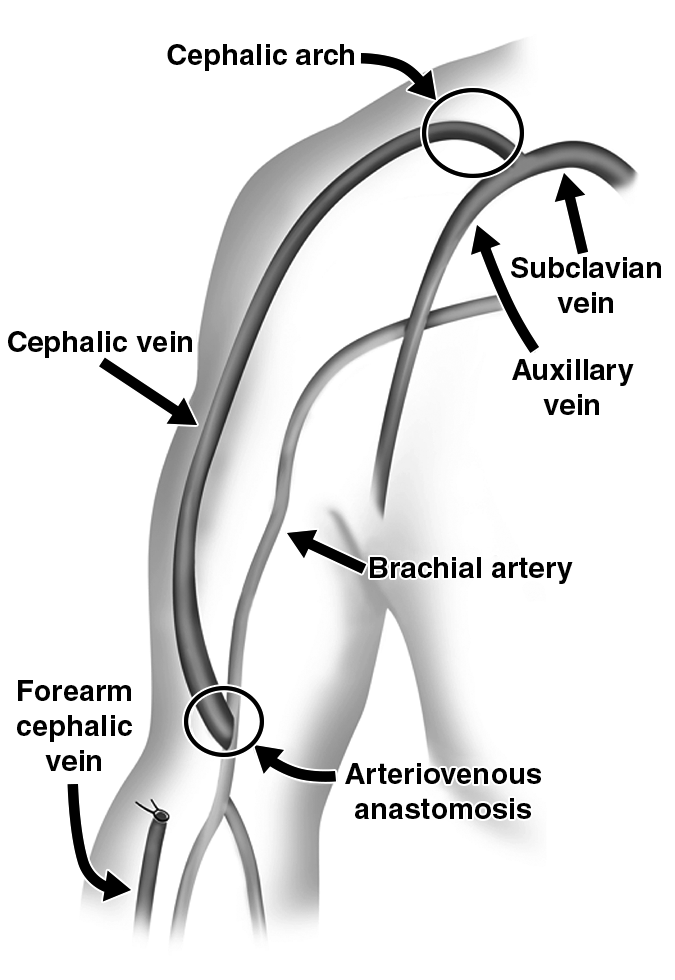 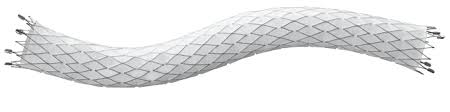 Cephalic Arch Stenosis
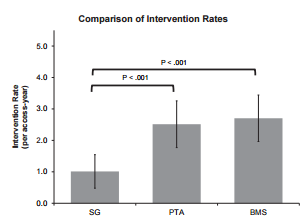 Cephalic Arch Stenosis
Cephalic Arch Stenosis
Voorkom!





Flow reductie
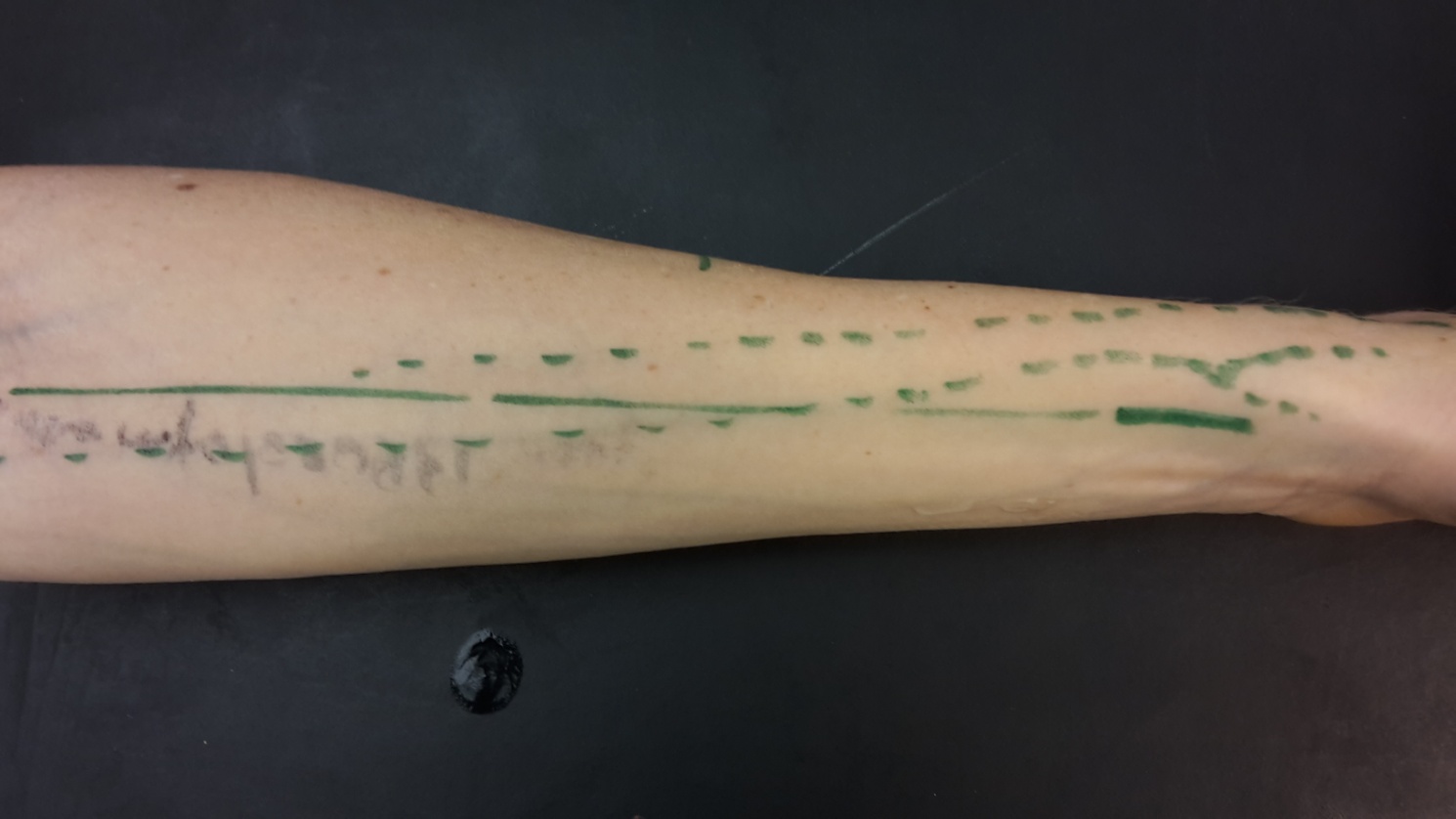 Cephalic Arch Stenosis
Punctieplaats
< 2 cm: PTA 

> 2 cm
PTA
Patchplastie
Graft of Veneuze interpositie
PTA
Cutting balloon			Drug coated balloon
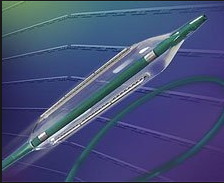 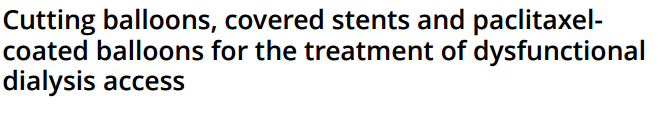 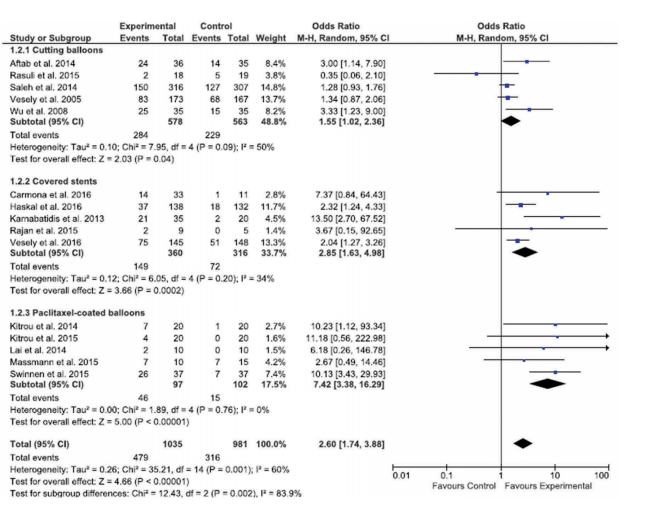 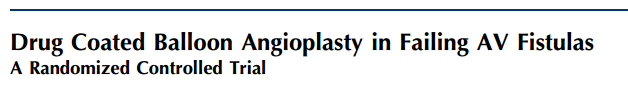 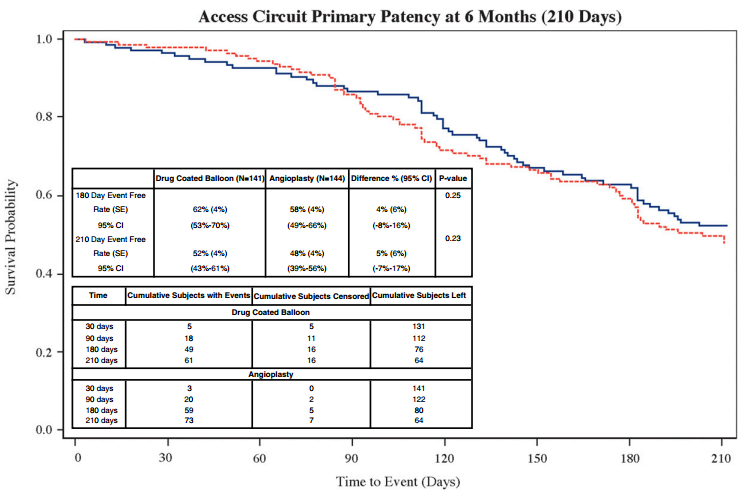 Centraal Veneuze Stenose
Vaak al aanwezig bij aanleg
PM
Voorgeschiedenis van catheterdialyse
Oedeem arm
Diagnose
CT contrast
Flebografie
Behandeling: PTA
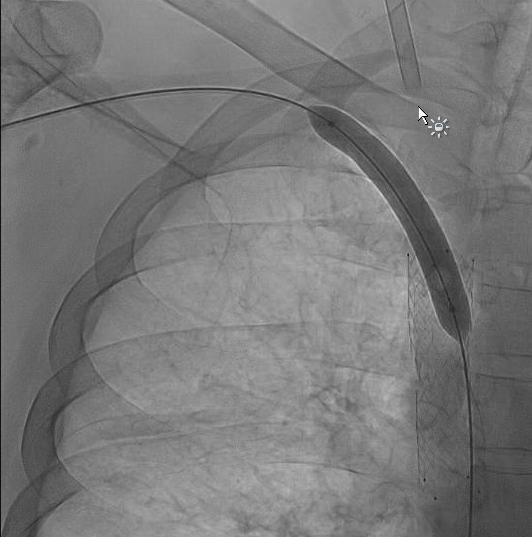 Hero graft
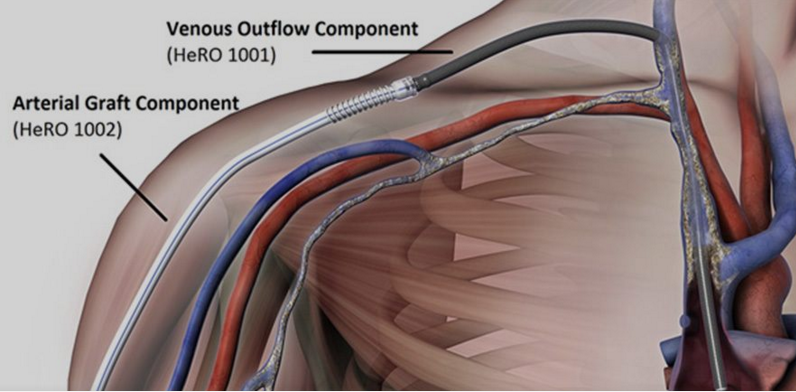 Klinisch onderzoek
Arm Raising Test
Normaal: collaps
Druk anastomose: collaps
	
			collaps		geen collaps

			High Flow		outflow stenose
High flow fistel
Debiet > 800ml/min ( a brachialis)
Aneurysmale dilatatie fistelvene
Hartfalen
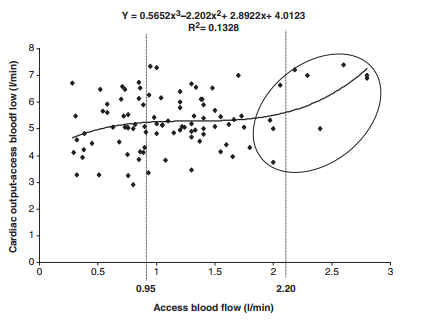 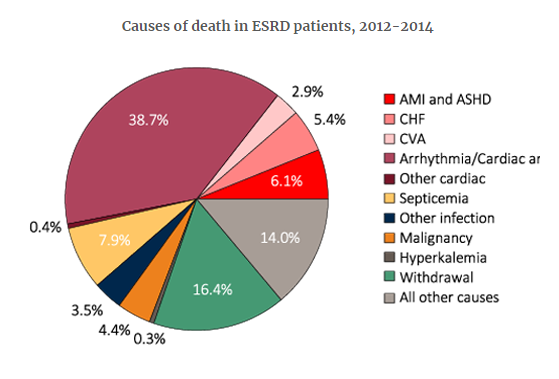 High Flow
Onderzoek
Evaluatie voor steal
Cardiaal nazicht

Indicatie behandeling
 flow > 2L/min
 > 1L/min en cardiale weerslag
LV hypertrofie
Toegenomen EDV
Symptomen
High flow
Banding
Miller banding
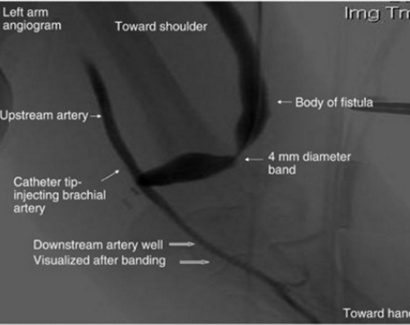 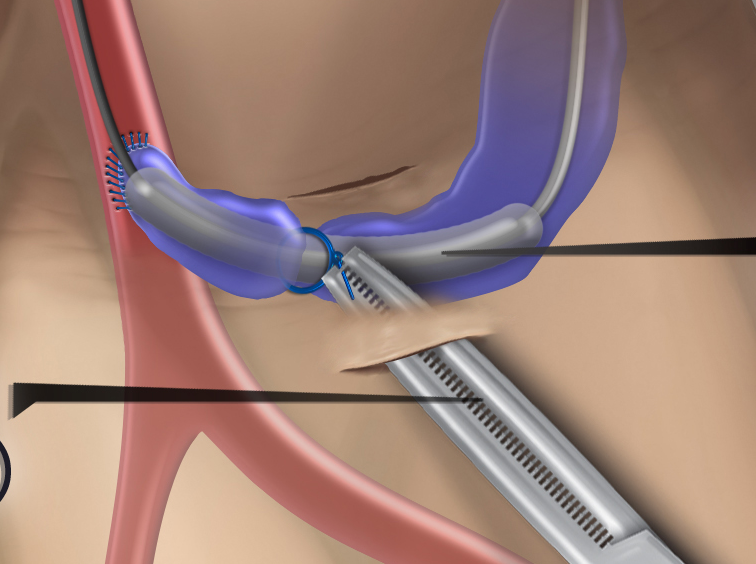 High Flow
Banding
Miller banding
Open Banding: -60% à -70% flow
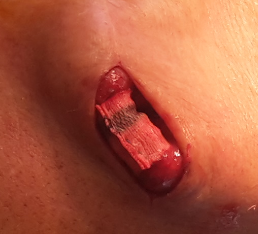 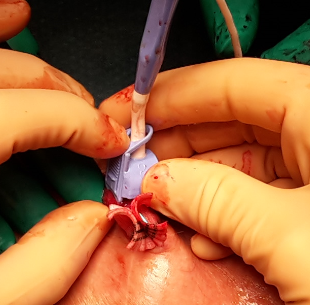 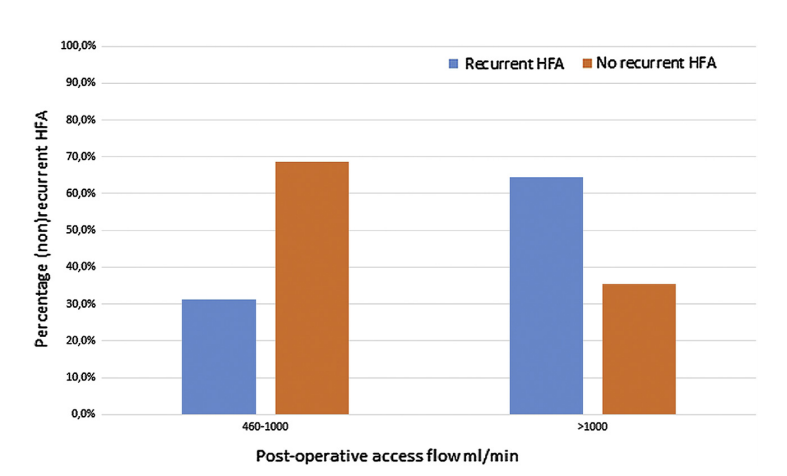 High Flow
Revascularisation Using Distal Inflow
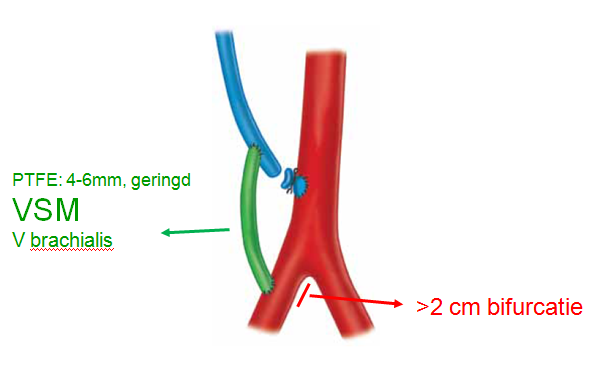 High Flow
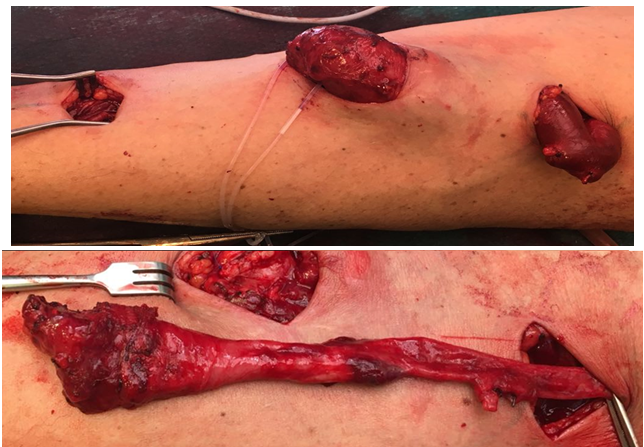 High Flow
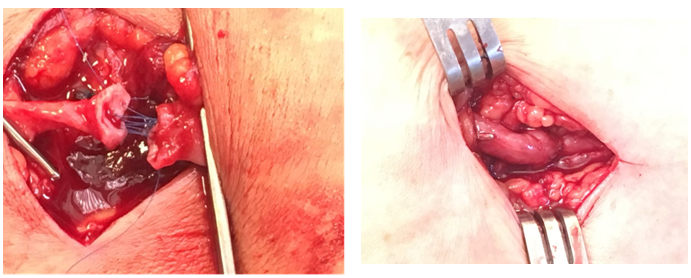 High Flow
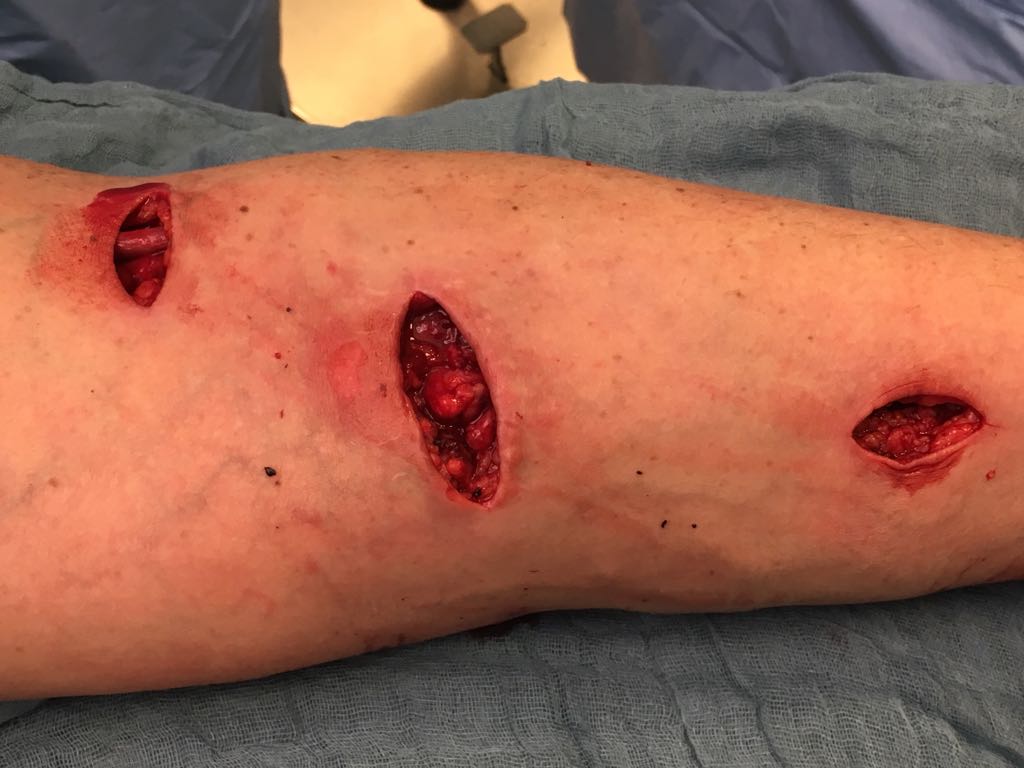 Klinisch onderzoek
Arm raising Test
Augmentation test : Inflow stenose
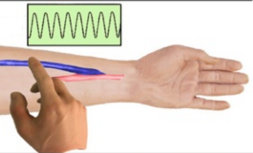 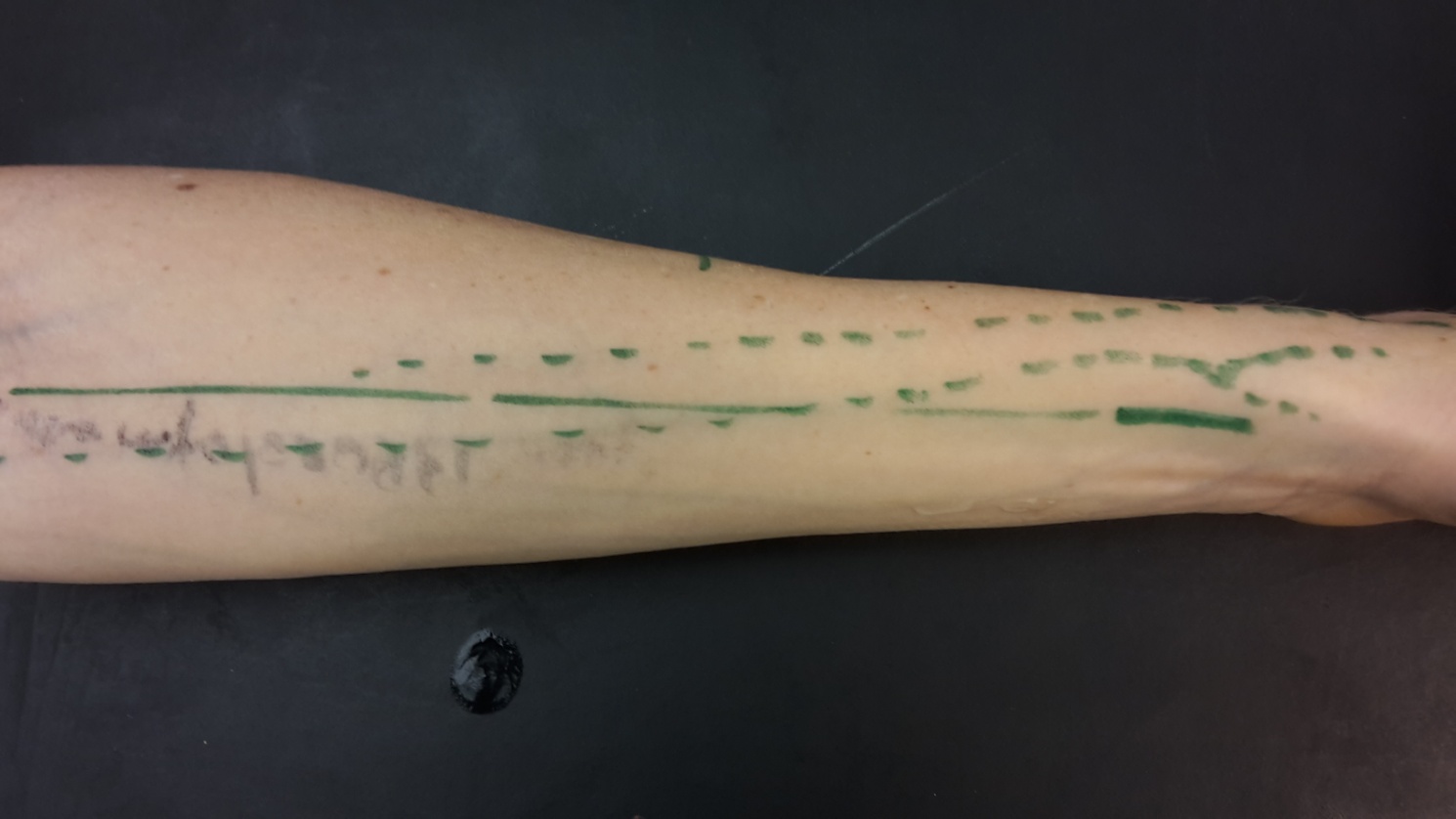 Swing Segment
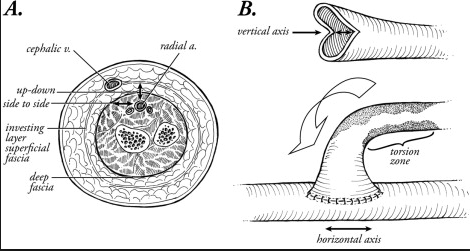 Juxta Anastomotische Stenose
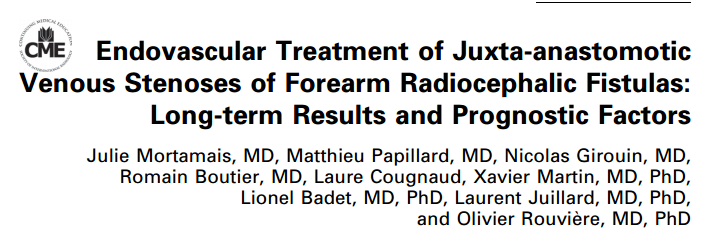 Primary patency  na 1 jaar: 46.6% 
Assisted PP na 1 jaar: 81.3%
                        na 3 jaar: 63.2%
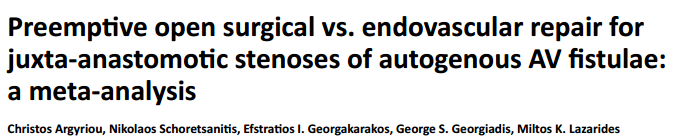 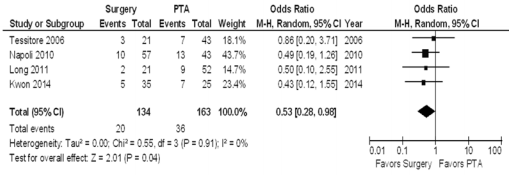 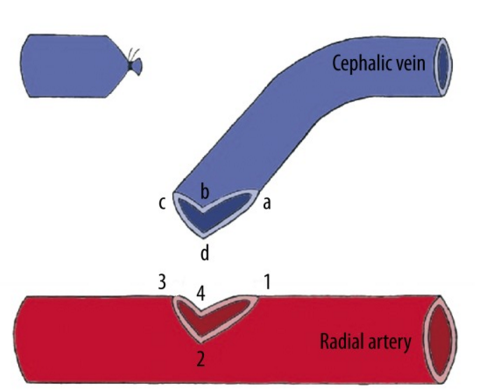 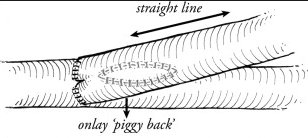 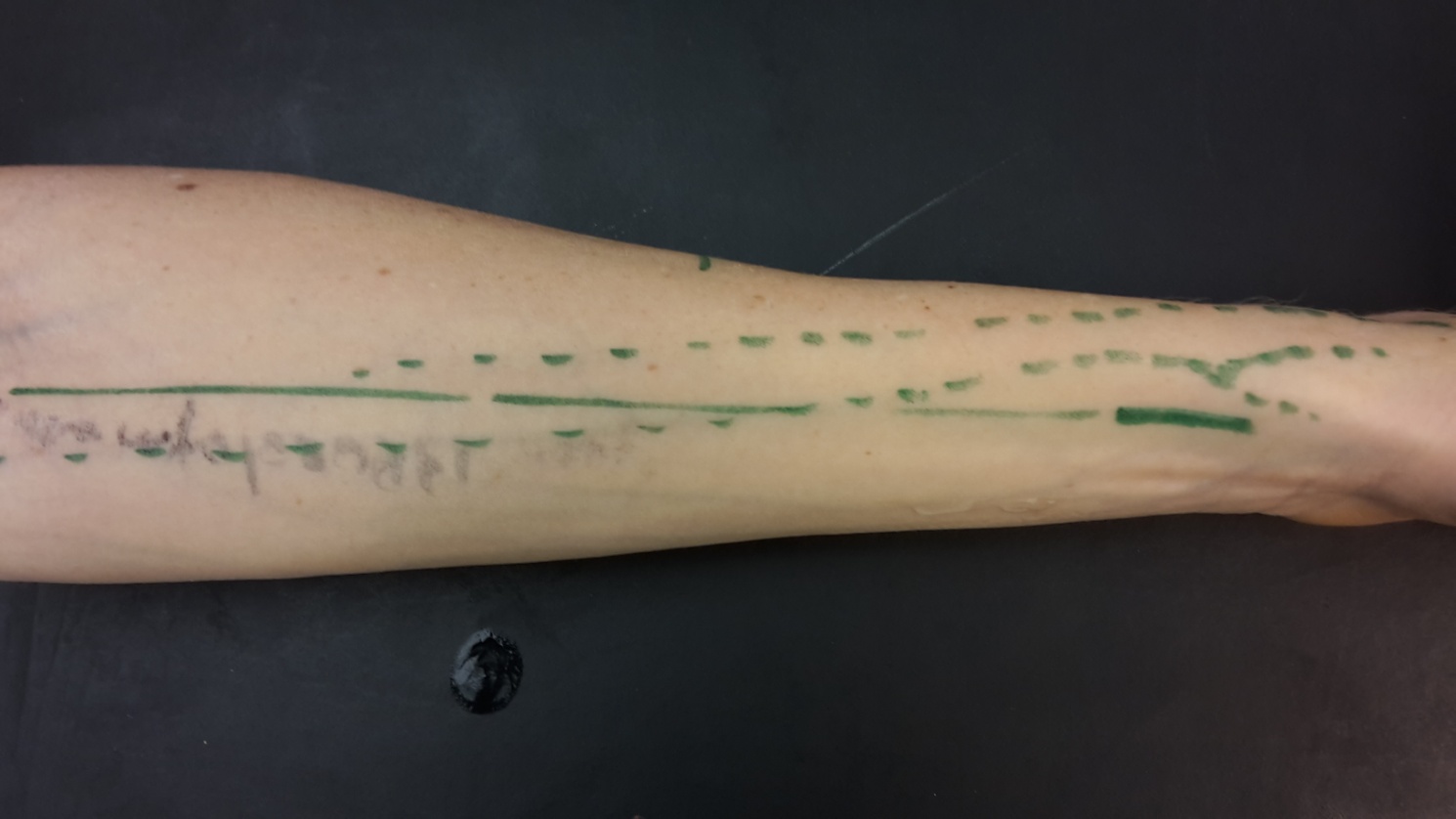 Besluit
Organiseer de zorg

Systematisch en aangeleerd KO

Denk aan het hele fistelcircuit

Wees niet bang van de chirurg